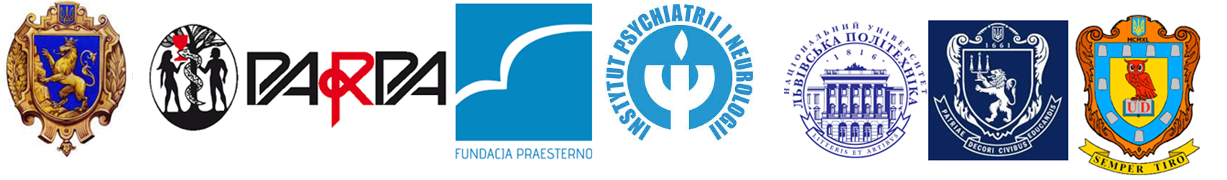 МІЖНАРОДНА НАУКОВО-ПРАКТИЧНА КОНФЕРЕНЦІЯ
Представлення результатів досліджень поширення залежностей у Польщі та Україні, обмін досвідом у сфері місцевих стратегій профілактики і вирішення проблем залежностей 
8-9 грудня 2021 р.
Моделі використання Інтернету українськими підлітками у 2020 році: результати дослідження у Львівській області

Марина Кліманська, Лариса Климанська, Інна Галецька
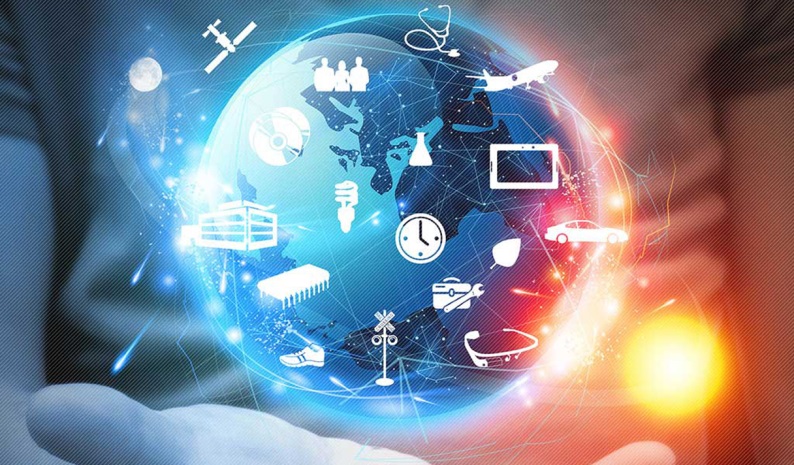 Інтернет залежність?
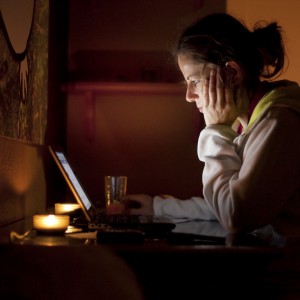 Друга хвиля Мокотовського дослідження 
в Україні (грудень 2020 року)
Загалом: 2038 осіб
Хлопців – 971 (47,64%)
Дівчат – 1067 (52,35%)

Львів – 1085 (53,24%) 
Дрогобич – 499 (24,48%) 
Села – 454 особи (22,28%)

Досліджувані – 
учні 9-х класів 
22,37%  - 2005 р.н., 
75,86%  -2006 р.н.
Структура вільного часу підлітків в Україні
Скільки годин на день ти в середньому присвячуєш:
Скільки часу діти проводять в інтернеті?
(в день)
Що саме підлітки роблять в інтернеті? Проводячи час в Інтернеті, скільки в середньому годин в тиждень присвячуєш:
Залежність від соціальних мереж
С. Андреассен: надмірна захопленість людини використанням СМ, ключовим симптомом якої є «втрачений час», а також використання соціальних мереж з метою зменшення почуття провини, неспокою, тривоги і депресії, бажання забути про особисті проблеми.
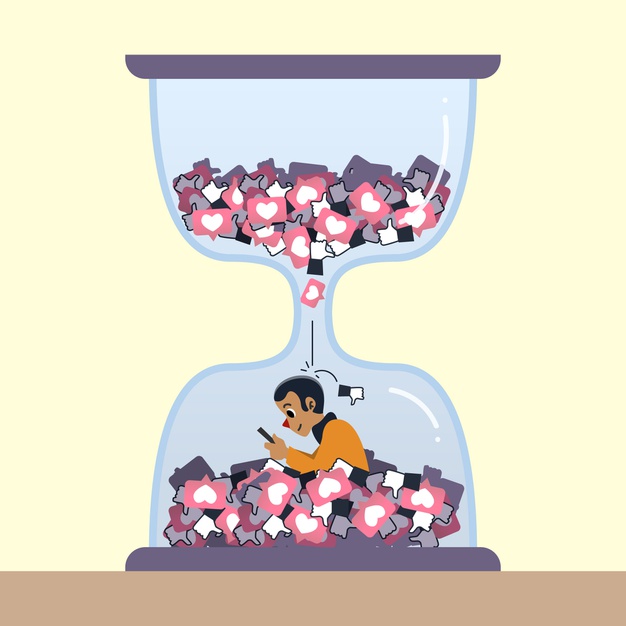 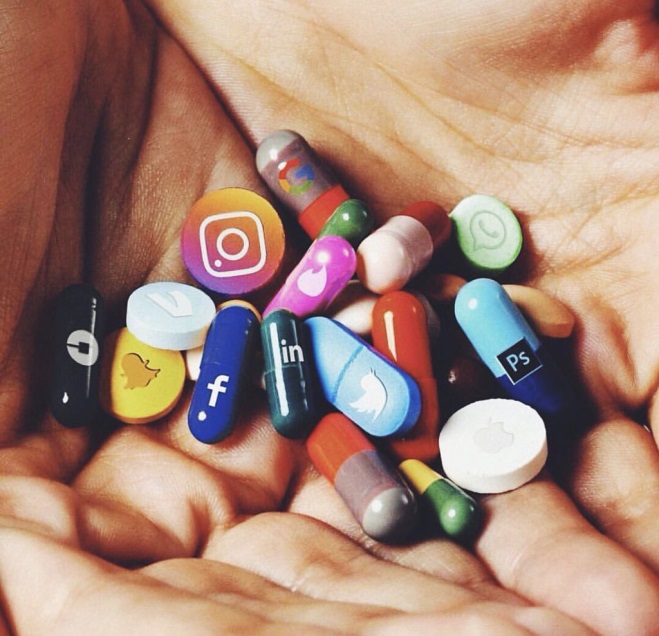 Чим підлітки займаються протягом тижня? В свій вільний час, скільки в середньому годин в тиждень присвячуєш:
[Speaker Notes: Поєднати]
Соціальні мережі 
(Instagram, TikTok)
Комунікатори 
(WhatsApp, Messenger)
Інтернет-ігри 
(Minecraft…)
Розважальні портали 
(YouTube, TikTok, Instagram, Pinterest)
Перегляд фільмів, серіалів чи аніме
Сайти для дорослих 
(порнографічні фільми, ігри для дорослих, азартні ігри в Інтернеті)
E-addictions (електронні=e-залежності)
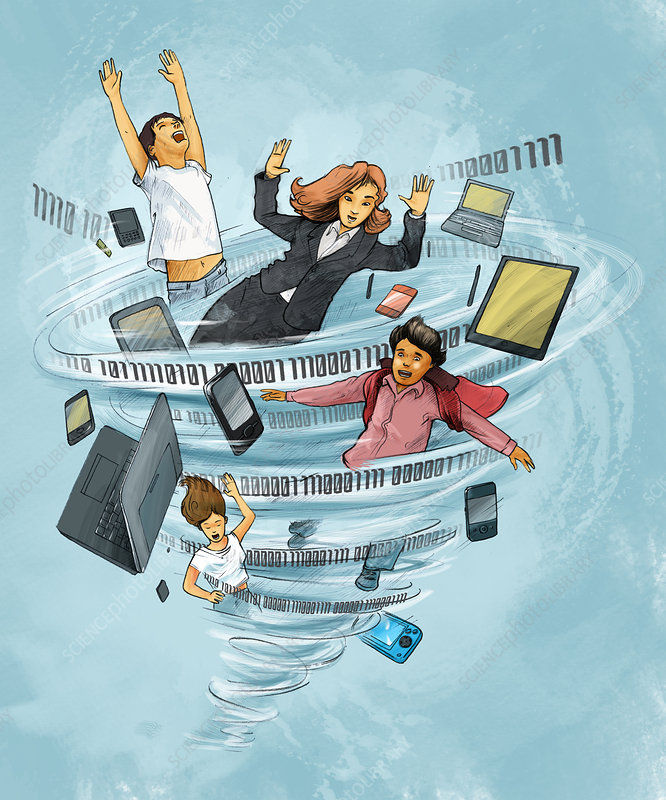 E-залежності (електронні залежності) належать до групи біхевіоральних залежностей і є пов’язаними з онлайн-активністю (онлайн-ігри, залежність від соціальних мереж тощо).
А.Гансен (2019, пер.2020): Інстамозок. Як екранна залежність призводить до стресів і депресії
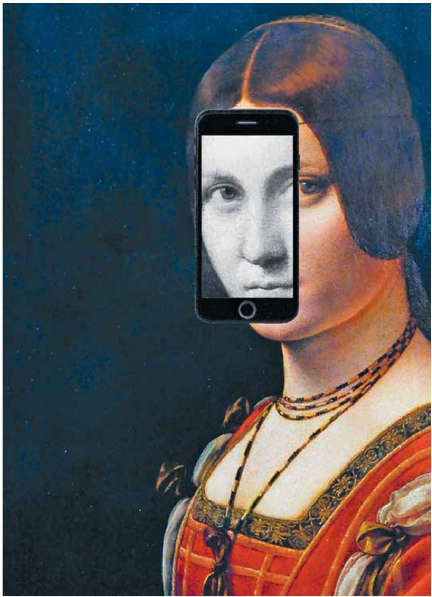 Торкаємося мобільного приблизно 2600 разів на день 
Перевіряємо - в середньому кожні десять хвилин упродовж дня. 
Кожен третій (та 50 % молоді від 18 до 24 років) перевіряє телефон хоча б один раз посеред ночі.
40 % з нас радше прожили б цілий день без голосу, ніж без мобільного. 

”Americans check their phones 80 times a day study.” NYPost 2017-11-08.
Р.Браун (1993)-М.Гріффітс (2005): універсальні компоненти адикції
М.Гріффітс (2005)
Salience (надцінність), 
Mood modification (зміна настрою), 
Tolerance (зростання толерантності), 
Withdrawal symptoms (симптоми відміни), 
Conflict (конфлікт с оточуючими і самим собою), 
Relapse (рецидив).
salience (особливість, «надцінність»), 
euphoria (ейфорія), 
tolerance (зростання толерантності), 
withdrawal symptoms (симптоми відміни), 
conflict (конфлікт с оточуючими і самим собою), 
relapse (рецидив).
Діагностичні критерії ігрової інтернет-залежності за DSM-V (APA, 2013)
Постійне та повторюване використання Інтернету для участі в іграх, часто з іншими гравцями, що призводить до клінічно значущих наслідків або дистресу, про що свідчить відповідність п’яти (або більше) критеріям протягом 12 місяців

Захоплення іграми (Людина думає про попередню гру чи перебуває в очікуванні наступної; онлайн-ігри стають домінуючою діяльністю в повсякденному житті)
Переживання синдрому відміни, коли онлайн-ігри є недоступними. Ці симптоми як правило описуються як дратівливість, тривога чи сум)  
Толерантність – потреба збільшити час гри
Невдалі спроби контролювати участь в онлайн іграх 
Втрата інтересу до попередніх хобі і розваг як наслідок захопленості інтернет-іграми 
Продовження надмірного використання ігор, не зважаючи на виникнення психосоціальних проблем 
Обман членів сім’ї, лікарів або інших осіб щодо кількості/тривало гри 
Використання інтернет-ігор щоб уникнути чи покращити поганий настрій	
Загроза або втрата важливих стосунків, роботи або навчальних/кар’єрних можливостей через участь в інтернет-іграх
Перелік методик:
Скорочена шкала Інтернет розладу (IDS9-SF) (Pontes & Griffiths , 2016)
Скорочена шкала Інтернет розладу (IDS9-SF) (Pontes & Griffiths , 2016)
Критерієм залежності є відповідь на 5 і більше питань «Дуже часто» (5) – 18 підлітків (0,88%) 
Якщо 5 і більше на «Часто» і «Дуже часто» - 59 осіб (2,89%)
Скорочена шкала ігрового Інтернет розладу (IDS9-SF) (Pontes & Griffiths , 2016)
Скорочена шкала ігрового Інтернет розладу (IDS9-SF) (Pontes & Griffiths , 2016)
Критерієм залежності (cut-off=32 бали*) є 39 осіб (1,9%) 
Якщо 5 і більше на «Часто» і «Дуже часто» - 51 особа (2,5%)
* Qin L, Cheng L, Hu M, Liu Q, Tong J, Hao W, Luo T and Liao Y (2020) Clarification of the Cut-off Score for Nine-Item Internet Gaming Disorder Scale–Short Form (IGDS9-SF) in a Chinese Context. Front. Psychiatry 11:470. doi: 10.3389/fpsyt.2020.00470
Бергенська шкала залежності від соціальних мереж (S.Andreassen, 2016)
Бергенська шкала залежності від соціальних мереж (S.Andreassen, 2016)
Якщо 5 і більше відповідей «Часто» і «Дуже часто» - 59 особа (2,89%)
Критерій ризикованого використання (cut-off=19 бали*) є 287 підлітків (14,08%)
*Bányai F, Zsila Á, Király O, Maraz A, Elekes Z, Griffiths MD, et al. (2017) Problematic Social Media Use: Results from a Large-Scale Nationally Representative Adolescent Sample. PLoS ONE 12(1): e0169839. https://doi.org/10.1371/journal.pone.0169839
Шкала залежності від смартфону (Csibi et al., 2016)
Шкала залежності від смартфону (Csibi et al., 2016)
5 і більше відповідей «Погоджуюсь» «Цілком погоджуюсь» – 38 осіб (1,86%)
І… що думають батьки?
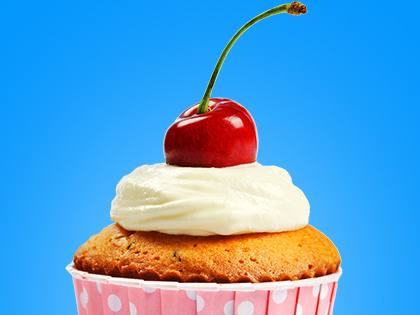 Батьківський моніторинг в кіберпросторі
«Батьки знають, чим я займаюся і що дивлюсь в Інтернеті»: відмінності за статтю
«Мої батьки розмовляють зі мною про загрози в кіберпросторі»: відмінності за статтю
«Мої батьки контролюють час, який я проводжу в Інтернеті»: відмінності за регіоном
«Мої батьки розмовляють зі мною про загрози в кіберпросторі»: відмінності за регіоном
Висновки
В структурі вільного часу підлітків домінуючою є онлайн-діяльність, в якій ключове місце займають соціальні мережі, розважальні портали та онлайн-ігри. 
Дівчата схильні до більш активного використання інтернету, надаючи перевагу соціальним мережам. Для хлопців властиве рівнозначиме використання соціальних мереж та онлайн-ігр. Особливості використання інтернету виводять його на рівень співмірний по проблематичності з іншими видами ризикованої поведінки
Рівень батьківського контролю щодо діяльності дітей в інтернеті є низьким.  Зважаючи, на частку життя, яка відбувається онлайн можна констатувати існування «прихованої» реальності, доступ до якої батькам є непідконтрольним. 
В дослідженнях варто диференціювати підхід до оцінки специфічного використання інтернету: інтернет-залежність? залежність від соціальних мереж? залежність від онлайн-ігр? залежність від смартфонів?
Профілактична робота має бути спрямована і на дітей, і на батьків з метою вироблення навичок цифрової гігієни та усвідомленого/відповідального користування інтернетом.
Дякую за увагу 
Марина Кліманська: marina.klimanska@gmail.com
Лариса Климанська: larysa_kl@ukr.net
Інна Галецька: innahaletska@ukr.net